Bài 1. HỆ THỐNG KINH, VĨ TUYẾN. TỌA ĐỘ ĐỊA LÍ
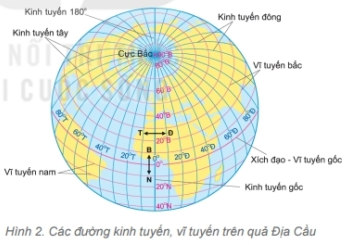 PHIẾU HỌC TẬP SỐ 1
Nhiệm vụ: Dựa vào hình 2 và thông tin SGK, các em hãy trao đổi và hãy điền những thông tin còn thiếu vào phiếu học tập.
Bài 1. HỆ THỐNG KINH, VĨ TUYẾN. TỌA ĐỘ ĐỊA LÍ
1. Hệ thống kinh, vĩ tuyến
- Kinh tuyến: là những đường nối liền hai điểm cực Bắc và cực Nam trên quả địa cầu.
- Kinh tuyến gốc: đánh số 0°
- Vĩ tuyến: là những vòng tròn trên quả địa cầu và vuông góc với kinh tuyến.
- Vĩ tuyến gốc: là xích đạo, được đánh số 0°.
PHIẾU HỌC TẬP SỐ 1
Nhiệm vụ: Dựa vào hình 2 và thông tin SGK, các em hãy trao đổi và hãy điền những thông tin còn thiếu vào phiếu học tập.
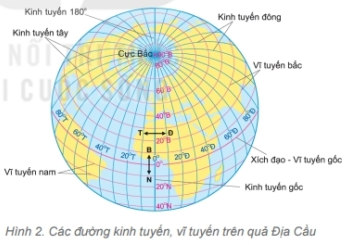 Bài 1. HỆ THỐNG KINH, VĨ TUYẾN. TỌA ĐỘ ĐỊA LÍ
1. Hệ thống kinh, vĩ tuyến
- Kinh tuyến: là những đường nối liền hai điểm cực Bắc và cực Nam trên quả địa cầu.
- Kinh tuyến gốc: đánh số 0°
- Vĩ tuyến: là những vòng tròn trên quả địa cầu và vuông góc với kinh tuyến.
- Vĩ tuyến gốc: là xích đạo, được đánh số 0°.
- Vĩ tuyến Bắc: là những vĩ tuyến nằm từ xích đạo đến cực Bắc.
- Vĩ tuyến Nam: là những vĩ tuyến nằm từ xích đạo đến cực nam
- Kinh tuyến Đông: là những kinh tuyến nằm bên phải kinh tuyến gốc
- Kinh tuyến Tây: là những kinh tuyến nằm bên trái kinh tuyến gốc
Hoạt động cặp đôi ( 5 phút)
- Kinh độ là gì? 
- Vĩ độ là gì?
-  Kinh độ và vĩ độ của một điểm trên bản đồ được gọi là gì?
- Nêu cách viết tọa độ địa lí của một điểm?
- Vĩ độ của một điểm là khoảng cách tính bằng số  độ, từ vĩ tuyến đi qua điểm đó đến vĩ tuyến gốc.
- Kinh độ của một điểm  là khoảng cách tính bằng số độ, từ kinh tuyến đi qua điểm đó đến kinh tuyến gốc.
Kinh độ,vĩ độ của điểm C là  khoảng cách tính bằng độ, từ điểm C đến kinh tuyến gốc và vĩ tuyến gốc
20o
20o
Oo
30o
10o
20o
30o
40o
10o
Kinh độ địa lí của điểm C là gì?
200
200
C
Vĩ độ địa lí của điểm C là gì?
10o
10o
100
O0
10o
20o
30o
Hình 11 : Tọa độ địa lí của điểm C
20o
20o
Oo
30o
10o
20o
30o
40o
10o
Điểm C là điểm giao nhau của những kinh tuyến và vĩ tuyến nào?
200
200
C
10o
10o
100
20oT
C
O0
10o
10oB
20o
30o
Tọa độ địa lí của một điểm là gì?
Hình 11: Tọa độ địa lí của điểm C
300Đ
A
Oo
20o
30o
10o
20o
30o
40o
10o
A
200B
200
Xác định tọa độ địa lí của các điểm A, B ,D
200
C
10o
400Đ
B
100
O0
300N
10o
20oT
C
20o
D
B
10oB
30o
300T
D
Hình 11 : Tọa độ địa lí điểm C
300N
Bài 1. HỆ THỐNG KINH, VĨ TUYẾN. TỌA ĐỘ ĐỊA LÍ
2. Kinh độ, vĩ độ và tọa độ địa lí
- Kinh độ của 1 điểm là khoảng cách tính bằng độ từ kinh tuyến gốc đến kinh tuyến đi qua địa điểm đó.
- Vĩ độ của 1 điểm là khoảng cách tính bằng độ từ xích đạo đến vĩ tuyến đi qua địa điểm đó.
- Tọa độ địa lí của 1 điểm là kinh độ và vĩ độ của điểm đó.
- Cách viết tọa độ địa lí của 1 điểm: thường viết là kinh độ trước, vĩ độ sau hoặc kinh độ trên, vĩ độ dưới.
Vĩ độ
Kinh độ
Xác định tọa độ địa lí của các điểm A, B,C trên hình 4?
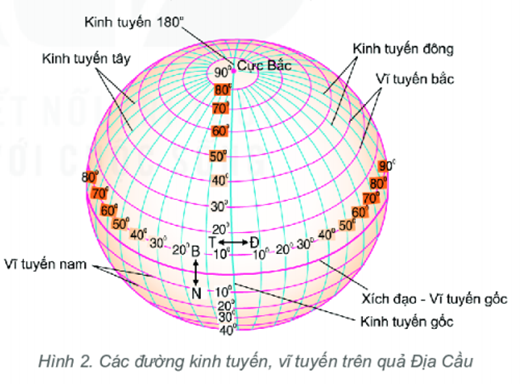 LUYỆN TẬP
Bài tập 1. Cho biết nếu vẽ các đường kinh tuyến, vĩ tuyến cách nhau 10 thì trên quả địa cầu có bao nhiêu kinh tuyến, vĩ tuyến.
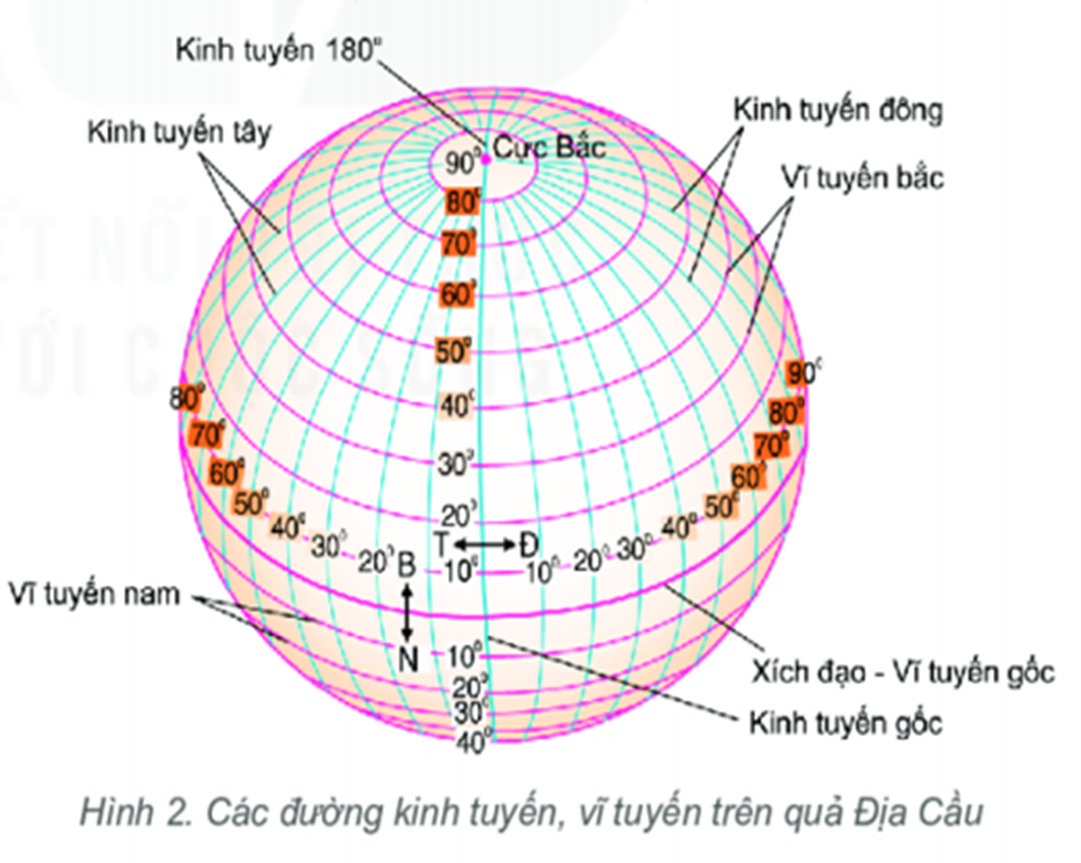 - Nếu cách nhau 10, ta vẽ 1 kinh tuyến thì có 360 kinh tuyến.
- Nếu cách nhau 10, ta vẽ 1 vĩ tuyến thì có:
+ 90 vĩ tuyến Bắc
+ 90 vĩ tuyến Nam
+ Vĩ tuyến 00
--> Vậy có tất cả 181 vĩ tuyến
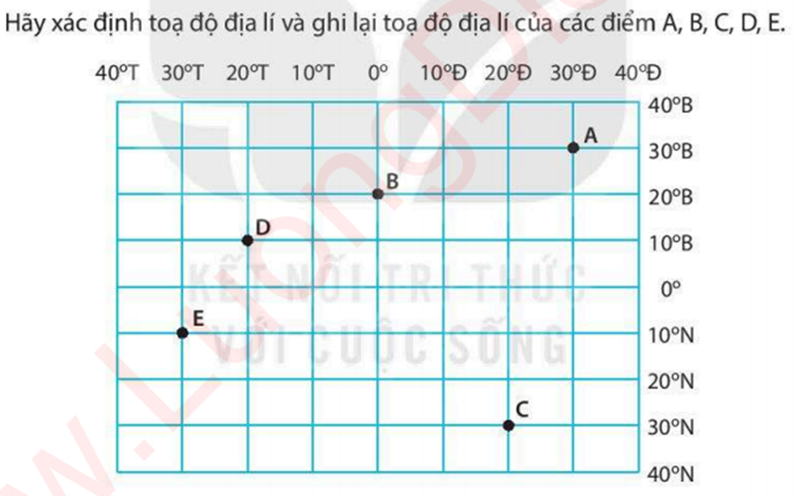 LUYỆN TẬP
Bài tập 2.
A (300 Đ, 300B)
B (00,  200B)
C (200Đ, 300N)
D (200T, 100B)
E (300T, 100N)
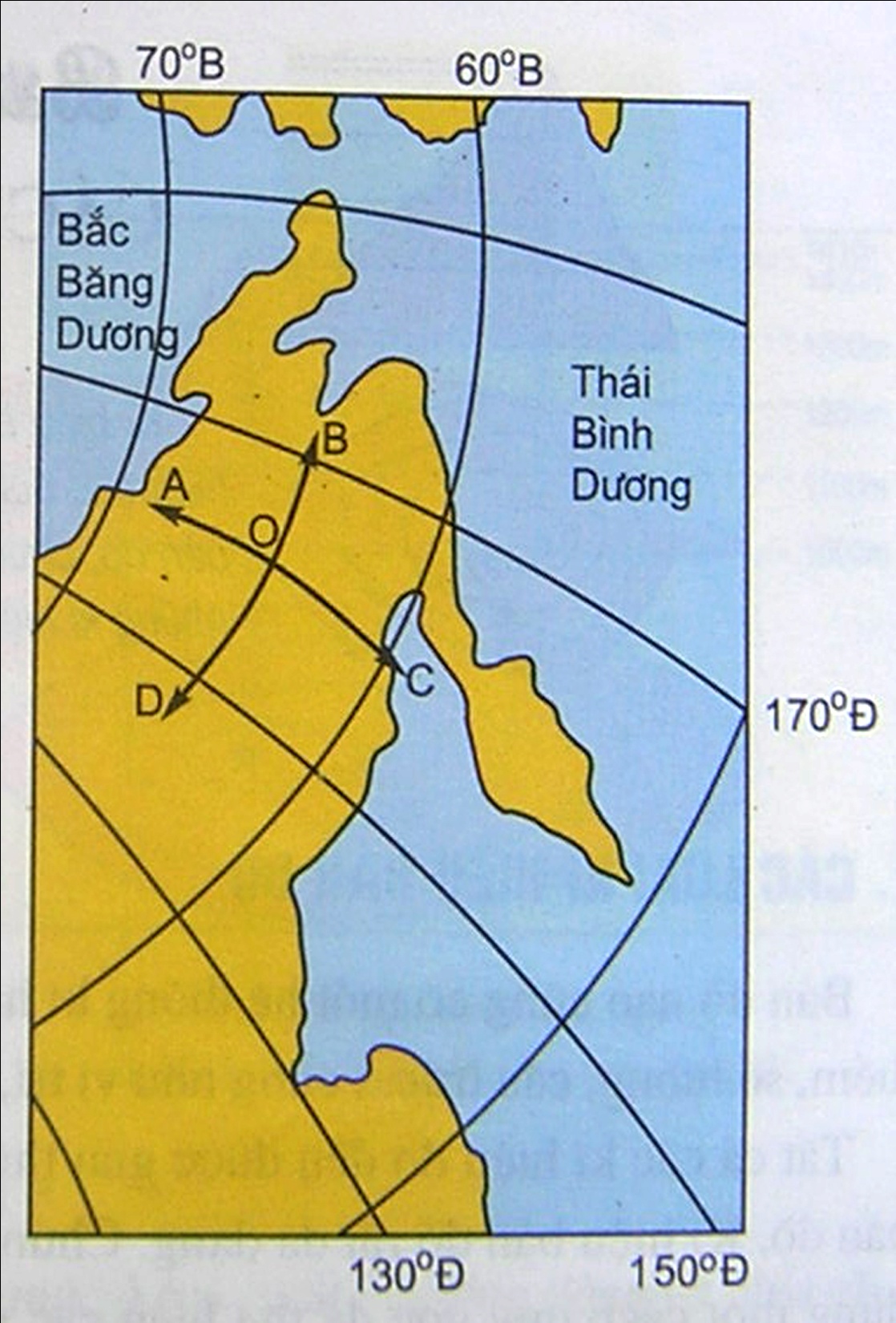 BT2.  Quan sát H7. Bản đồ khu vực Đông Bắc Á : Xác định hướng đi từ điểm 0 đến các điểm A ,B,C,D ?
O  - - -> A   hướng Bắc
O  - - -> B  hướng Đông
O  - - -> C  hướng Nam
O  - - -> D  hướng Tây
LUYỆN TẬP
Bài tập 3.
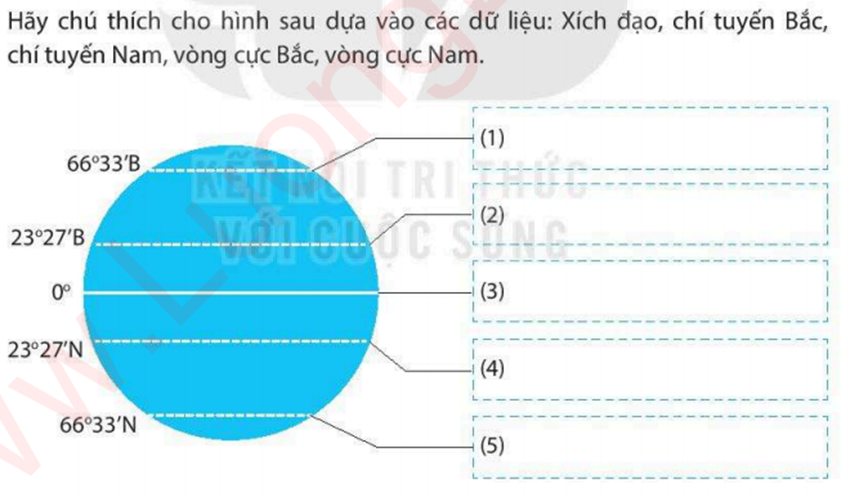 (1) Vòng cực bắc
(2) Chí tuyến bắc
(3) Xích đạo
(4)Chí tuyến nam
(5) Vòng cực nam